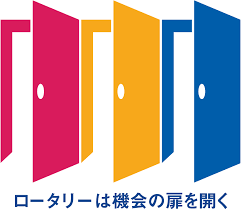 青少年交換委員会
次年度青少年交換委員長

　　大橋　秀典
ロータリーの青少年交換とは
青少年交換プログラムの意義
15才～18才までの高校生を外国に派遣し、同時に派遣国から交換学生を受け入れ、ホームステイする事で、相互に異なった生活様式を経験させる
　　　　　　　
国際理解を深め、平和の基盤を築く人格形成の機会をあたえるプログラム 　
世界100カ国で　年間約8,700人参加
ロータリーの青少年交換とは
交換の種類
・長期交換　　（１年間）
　ホストファミリー宅に滞在し、地元の学校に通学する
　　　　学生は2・3家族のホストファミリーのもとに滞在し
　　　　　留学国の学校に通うことが義務づけられています
・短期交換　  （数日～数週間）
　夏休みなどの期間中なので 学業の義務はない
ロータリーの青少年交換とは
ロータリー青少年交換の特徴
・RIに認定された地区が参加
・青少年交換要覧などで守るべき規準が用意されている
・ロータリークラブが用意するホストファミリーに滞在する
　ロータリアンはロータリーの奉仕プログラムの
　　　　　　　　　　　　　　　　　　　　受益者にはなれない。
　青少年交換プログラムのみ
　　　　　　　　ロータリアンの子弟の参加が認められている。
第2660地区の青少年交換
実 績
1)　実施クラブ数　 　　　 地区内65RC(約80％)　　　
　　　2017-18年派遣学生数　　　　5人
　　　　　　　　　　来日学生数　  　　5人
　　　2018-19年派遣学生数　　　　5人
　　　　　　　　　　来日学生数　  　　5人
 　 　2019-20年派遣学生数  　 　  5人
　　　　　　　        来日学生数    　 5人
2）実施相手国　英語圏派遣の希望者が多い
第2660地区の青少年交換
ROTEX
に参加
帰国生は
ROTary　EXchange　student の略
＊１年間海外に派遣され、帰国した学生達の集まり
＊自らの経験を活かし、不安を抱く来日学生や、
　　派遣学生の相談役。
＊地区青少年交換委員会の下でイベントの企画・運営を行っている。
＊毎月１回例会を開催する。
＊将来のロータリアン候補生。
あ
派遣学生にとっての素晴らしさ
自立心が醸成される。
 語学力が付く。
 多角的なものの見方が出来るようになる。
クラブにとっての素晴らしさ
異文化交流が出来る。
 ロータリアン同士が強く繋がる。
 ホストファミリーの子女に良い影響を与える。
 新たなロータリアンの獲得になる。
 子女の成長を見ることができる。
クラブの負担
ホストファミリーの確保
　（ボランティア誓約書の取付も）
 予算措置 (地区からの補助金あり）
 各行事への参加
第2660地区の青少年交換
地区委員会の取り組み
＊次年度派遣に向けての準備
　　　派遣候補生の募集
　　　オリエンテーション
　　　（心構えとプレゼンテーション力）
＊来日生の指導と見守り
　　　オリエンテーション（地区のルール）
　　　スキー研修・広島研修など地区行事
＊派遣生の動向をフォロー
　　　月例レポートなど
スケジュール
応募期限　　　　  　   8月末日
 候補生の選抜　  　  10月頃
 オリエンテーション　　  11月～6月(月1回）
 派遣国の決定　 　   12月～1月頃
 派遣学生の送り出し   8月中旬
 受入学生の受け入れ  8月下旬
第2660地区青少年交換
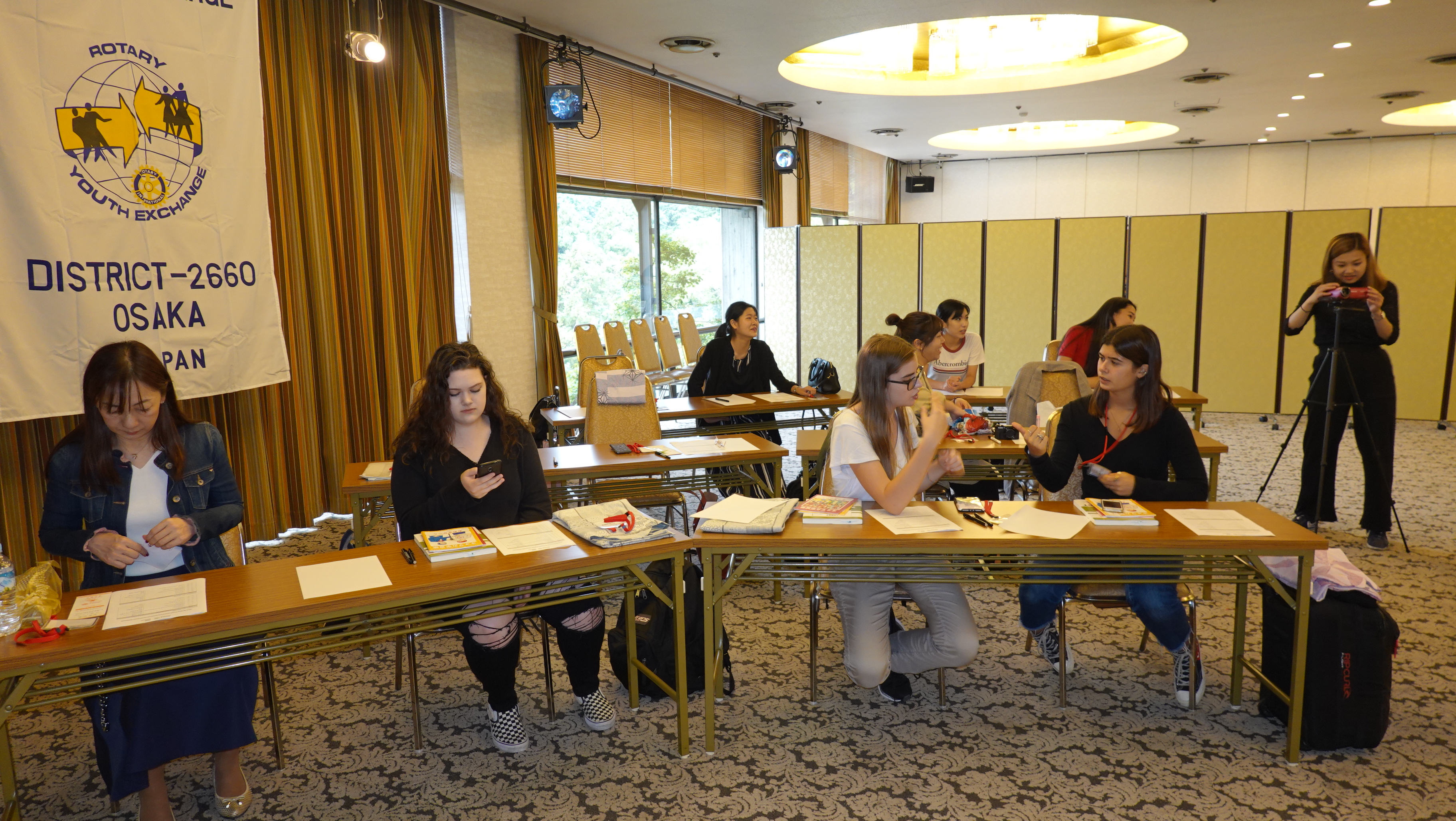 9月 来日学生オリエンテーション
第2660地区青少年交換
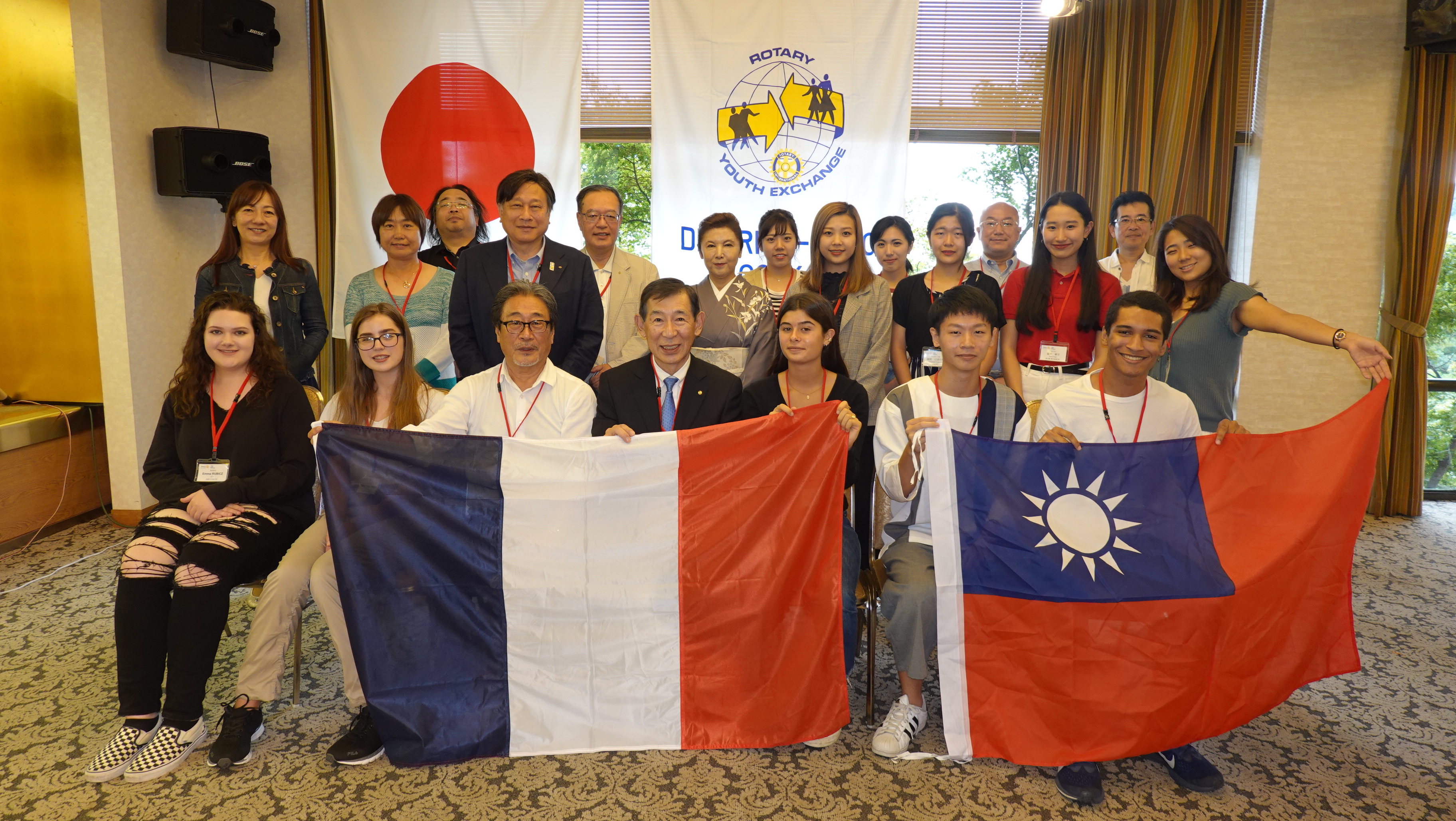 9月 来日学生オリエンテーション
第2660地区青少年交換
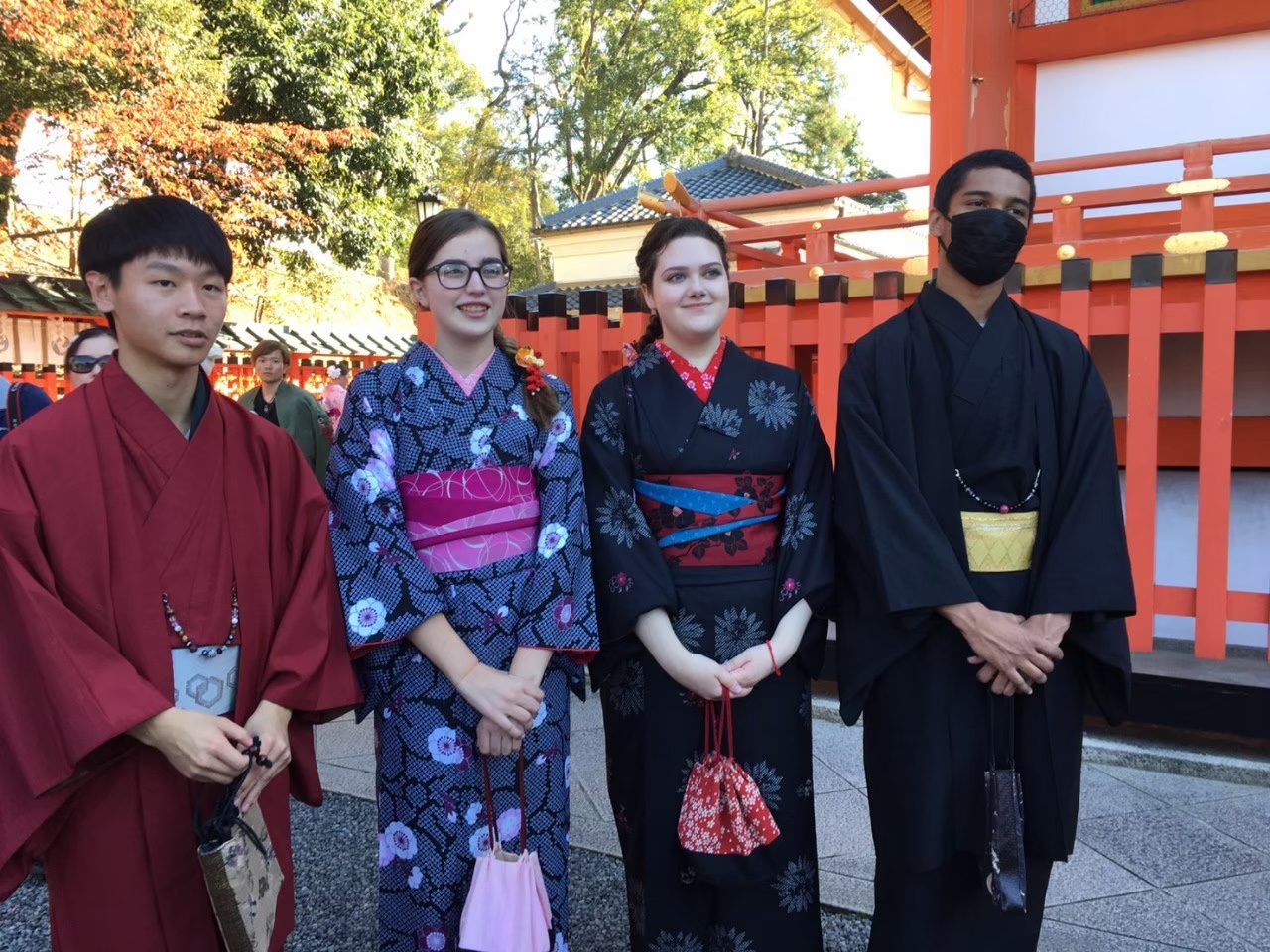 11月 ROTEX主催秋の遠足
第2660地区青少年交換
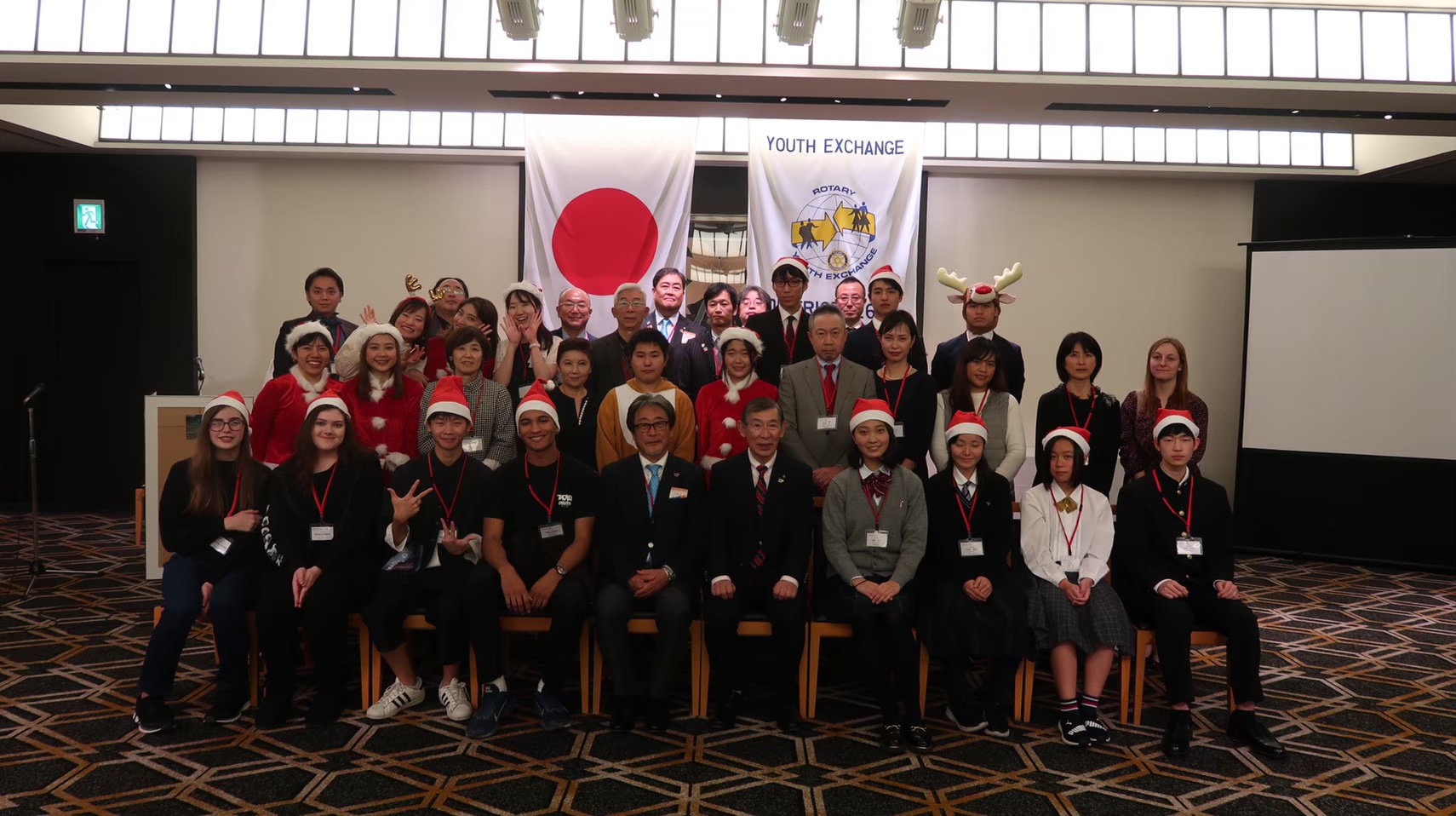 12月 クリスマスパーティー
[Speaker Notes: 2018.12.15　ROTEX主催　クリスマスパーティー]
第2660地区青少年交換
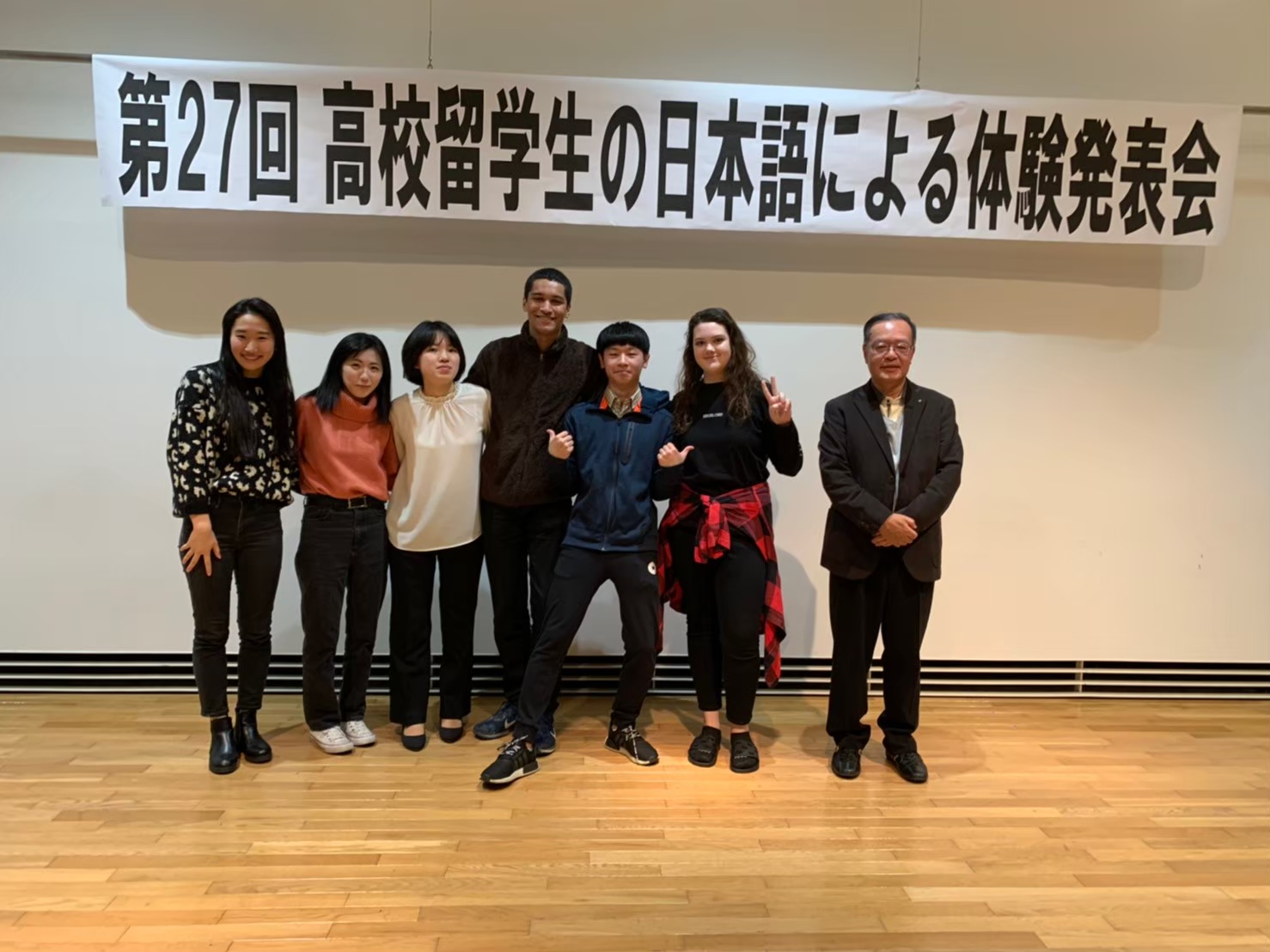 1月 日本語による体験発表会
[Speaker Notes: 2019年１月　高校留学生の日本語による体験発表会]
第2660地区青少年交換
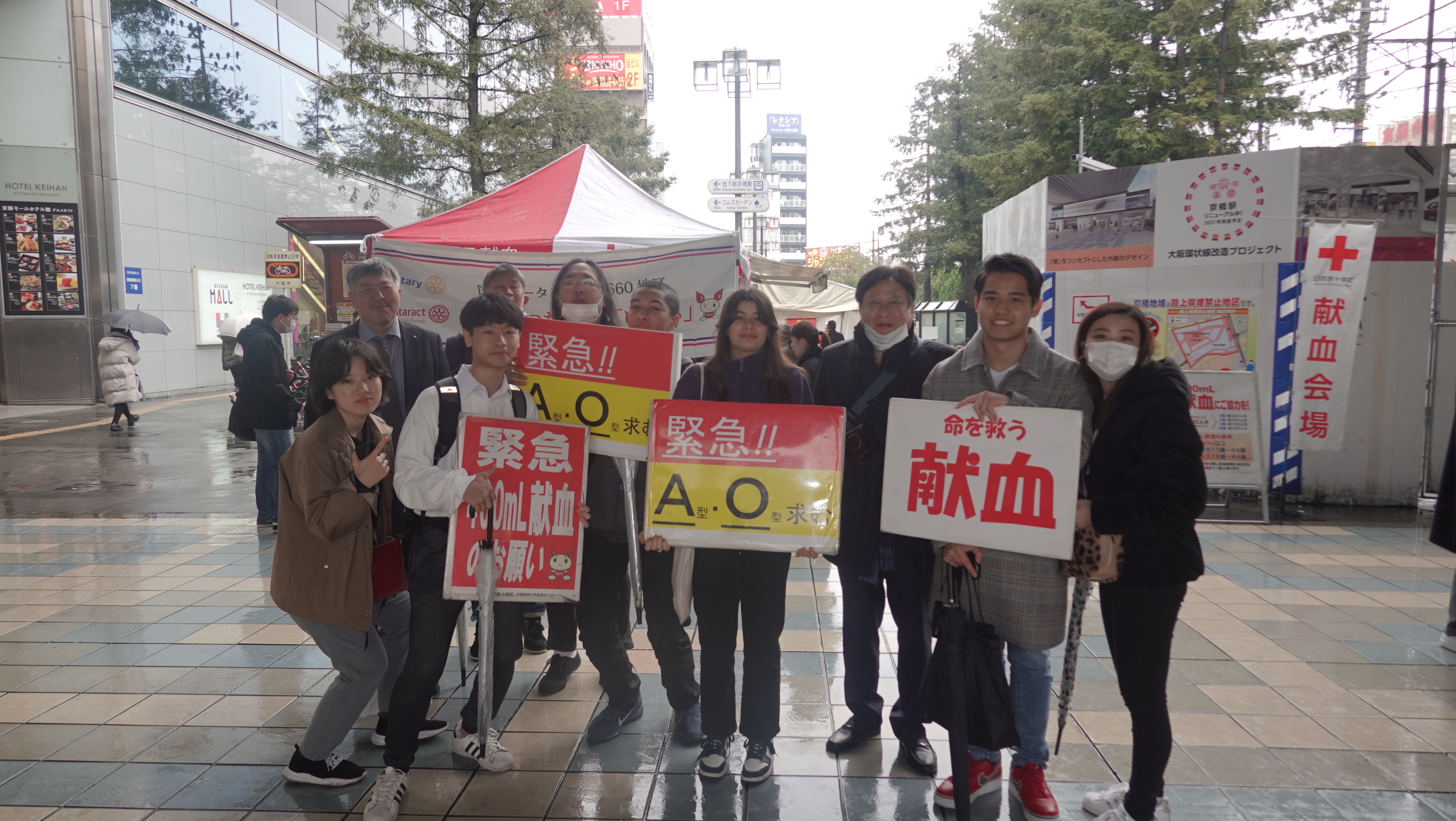 2月 献血のお手伝い
[Speaker Notes: 2019年２月　ローターアクト献血事業の呼びかけお手伝い]
第2660地区青少年交換
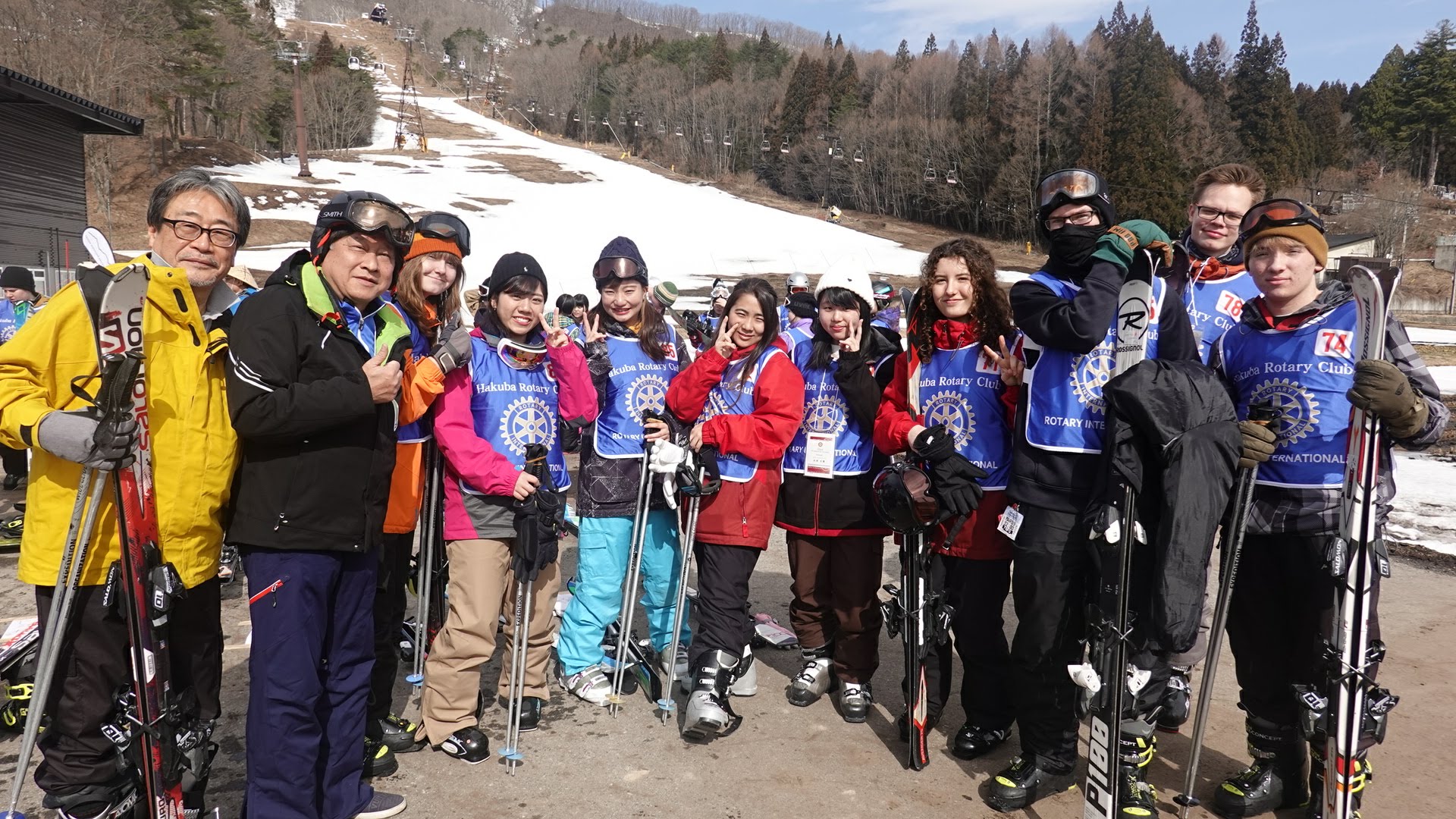 3月 交換学生スキーツアー
[Speaker Notes: 2018.3.26-28　交換学生スキーツアーに参加]
第2660地区青少年交換
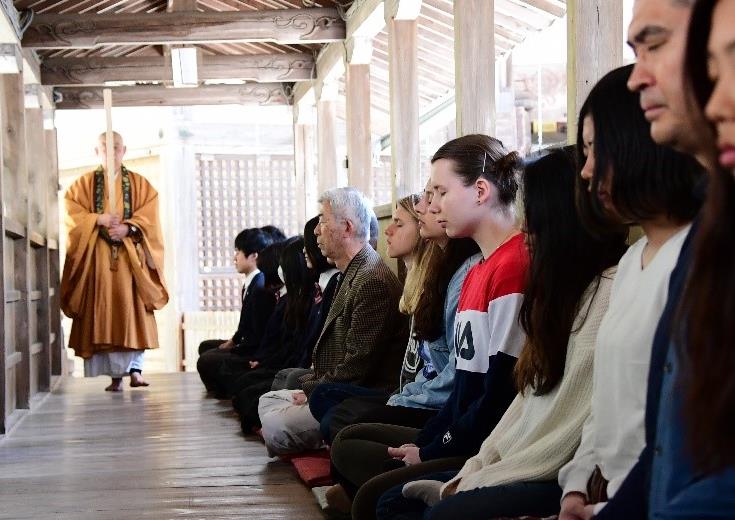 4月 座禅・お茶体験
[Speaker Notes: 2018.4.1　高槻西RC主催　座禅・お茶体験に参加]
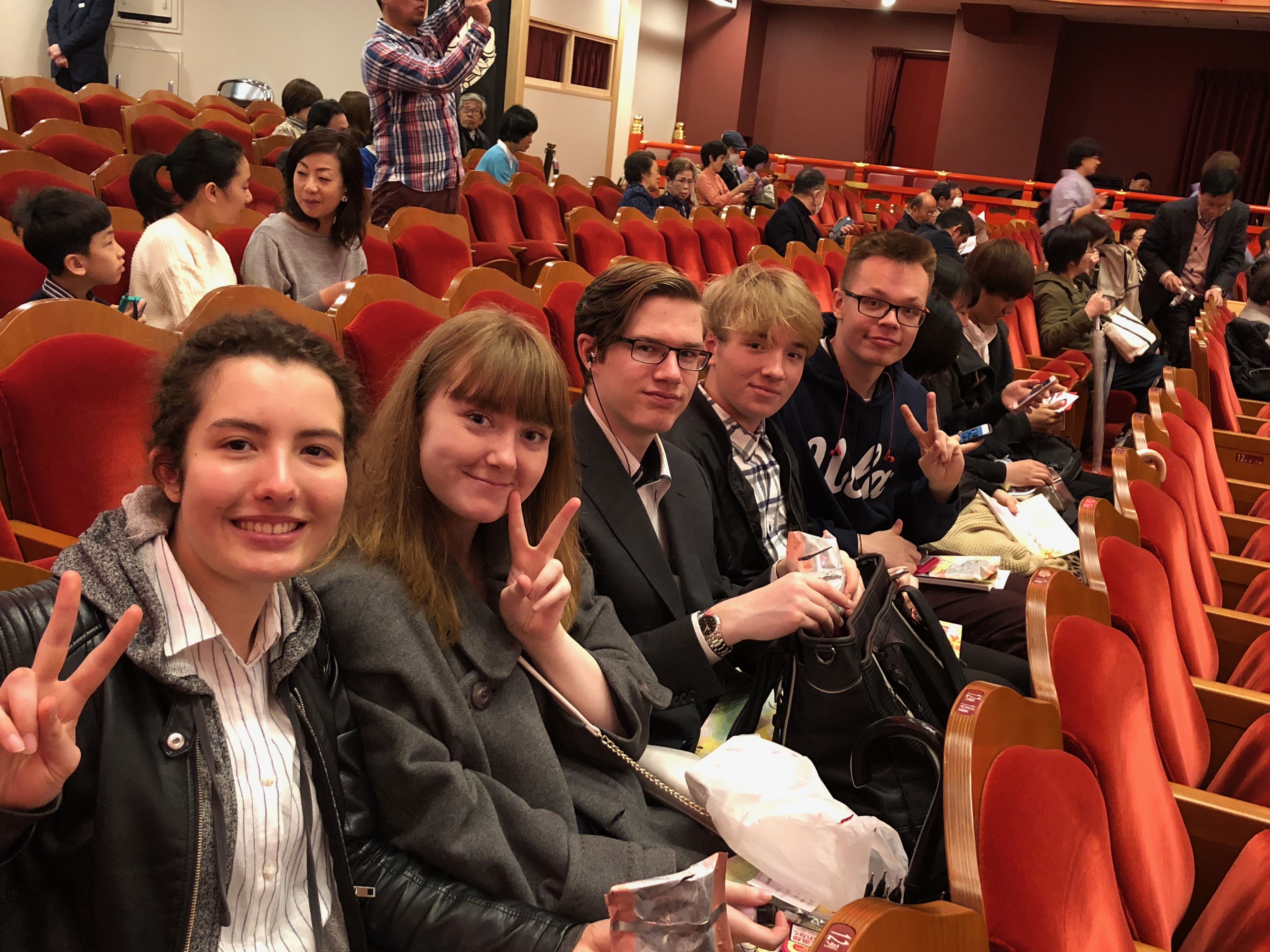 第2660地区青少年交換
4月 都をどり観劇
[Speaker Notes: 2018.4.1　高槻西RC主催　座禅・お茶体験に参加]
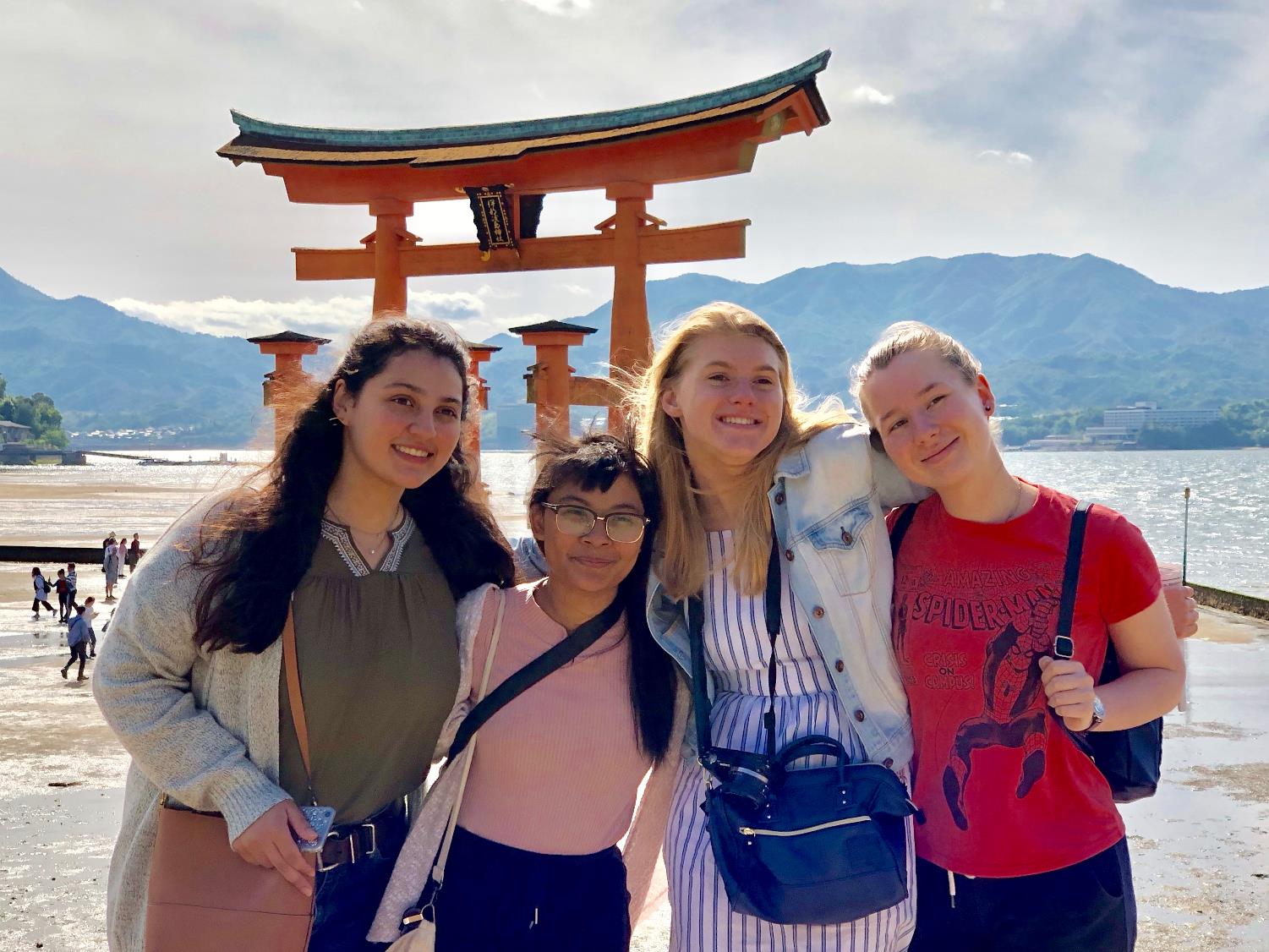 第2660地区青少年交換
５月 広島方面研修
[Speaker Notes: 2018.5.19-20　広島研修旅行（厳島神社）]
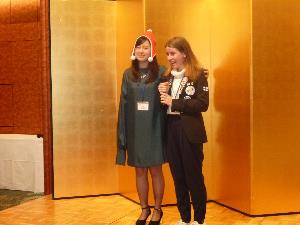 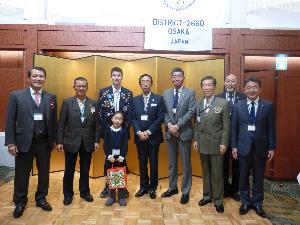 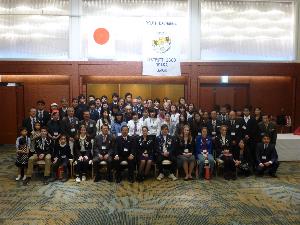 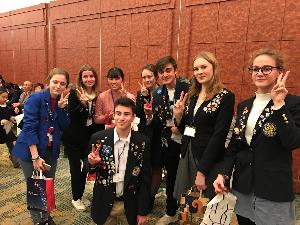 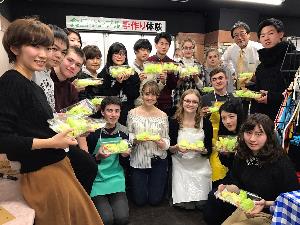 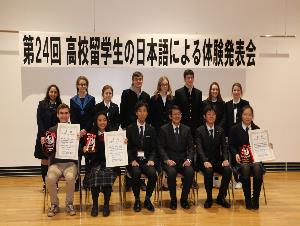 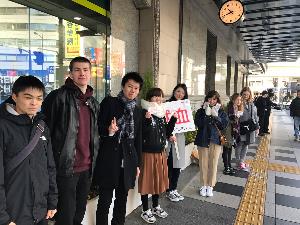 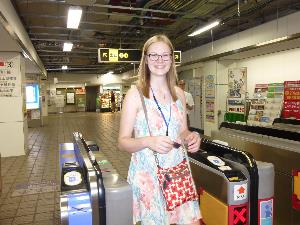 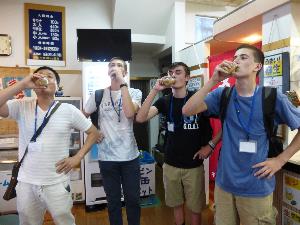 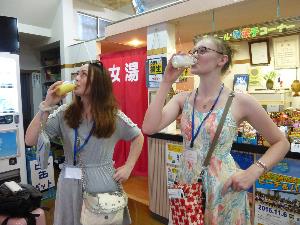 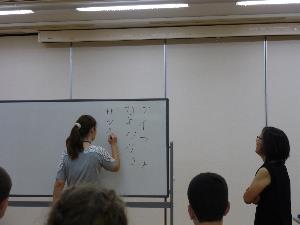 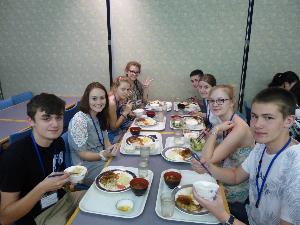 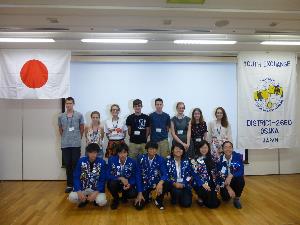 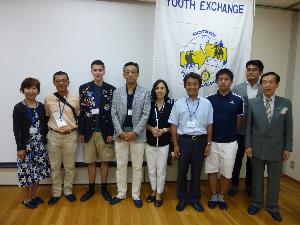 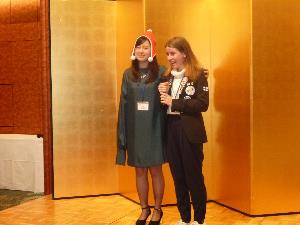 ご静聴ありがとうございました
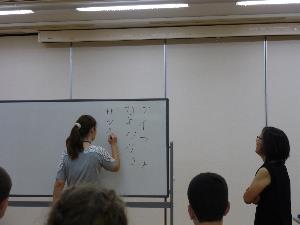 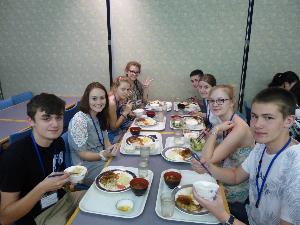 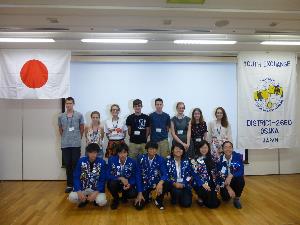 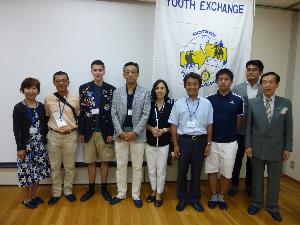 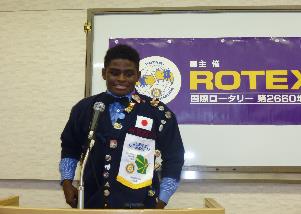 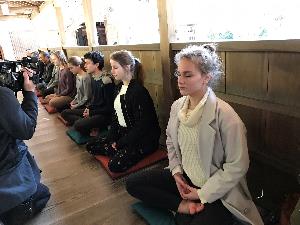 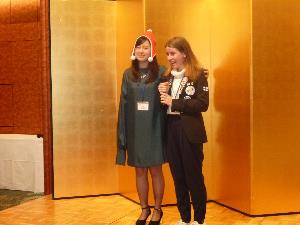 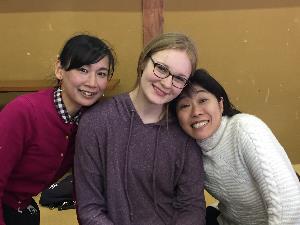 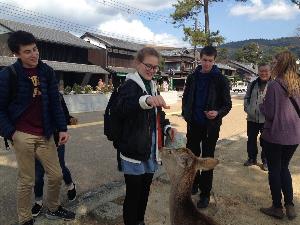 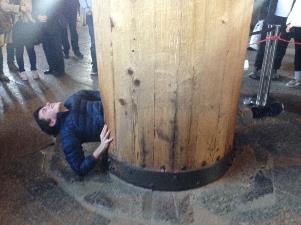